Basic  VNC Setup
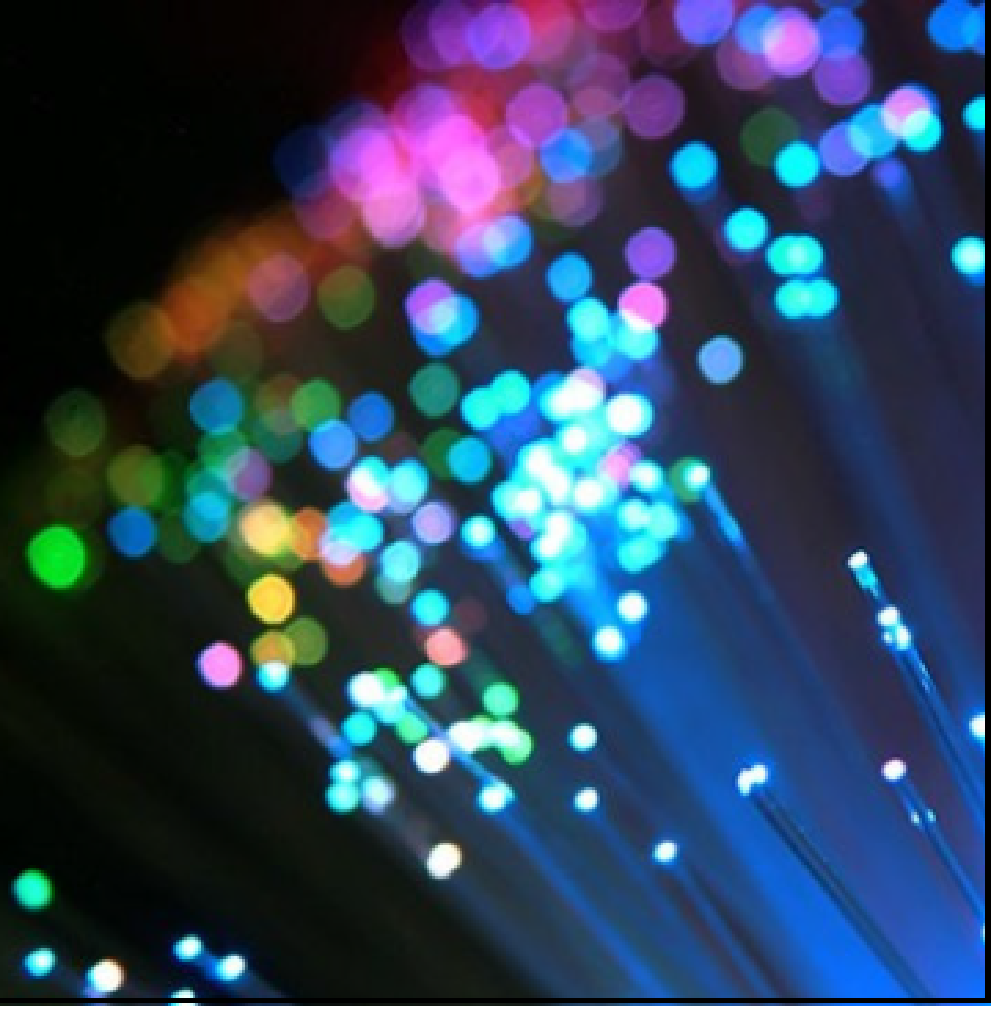 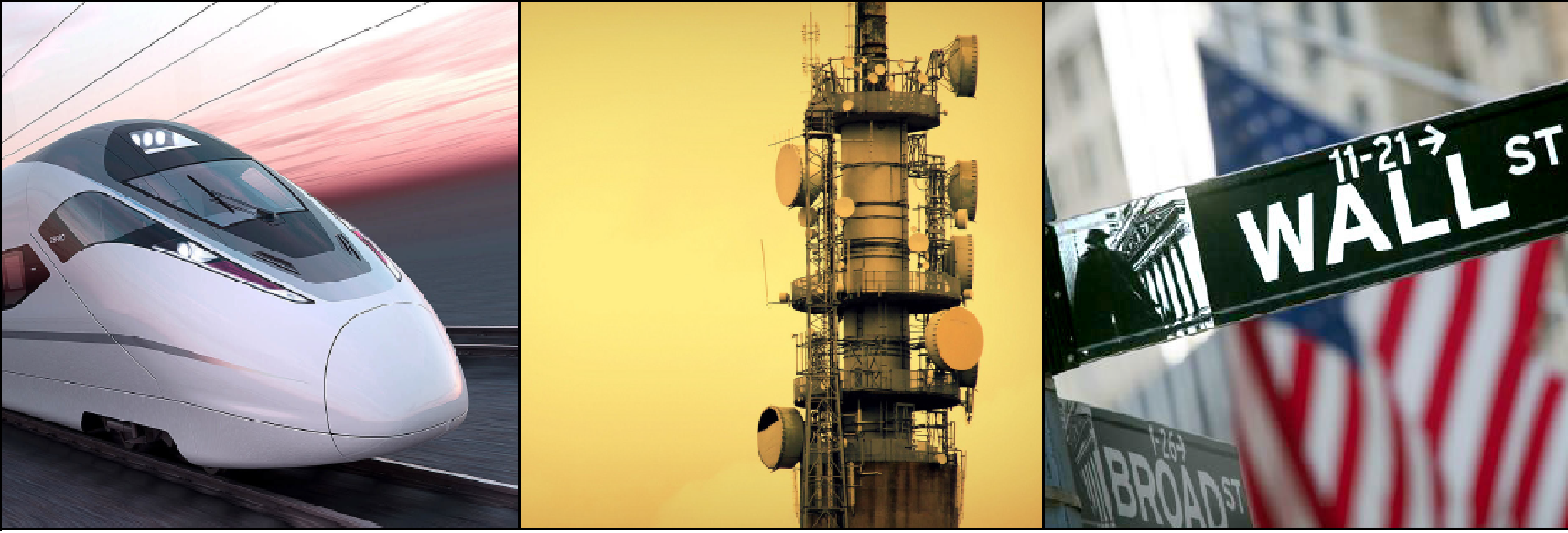 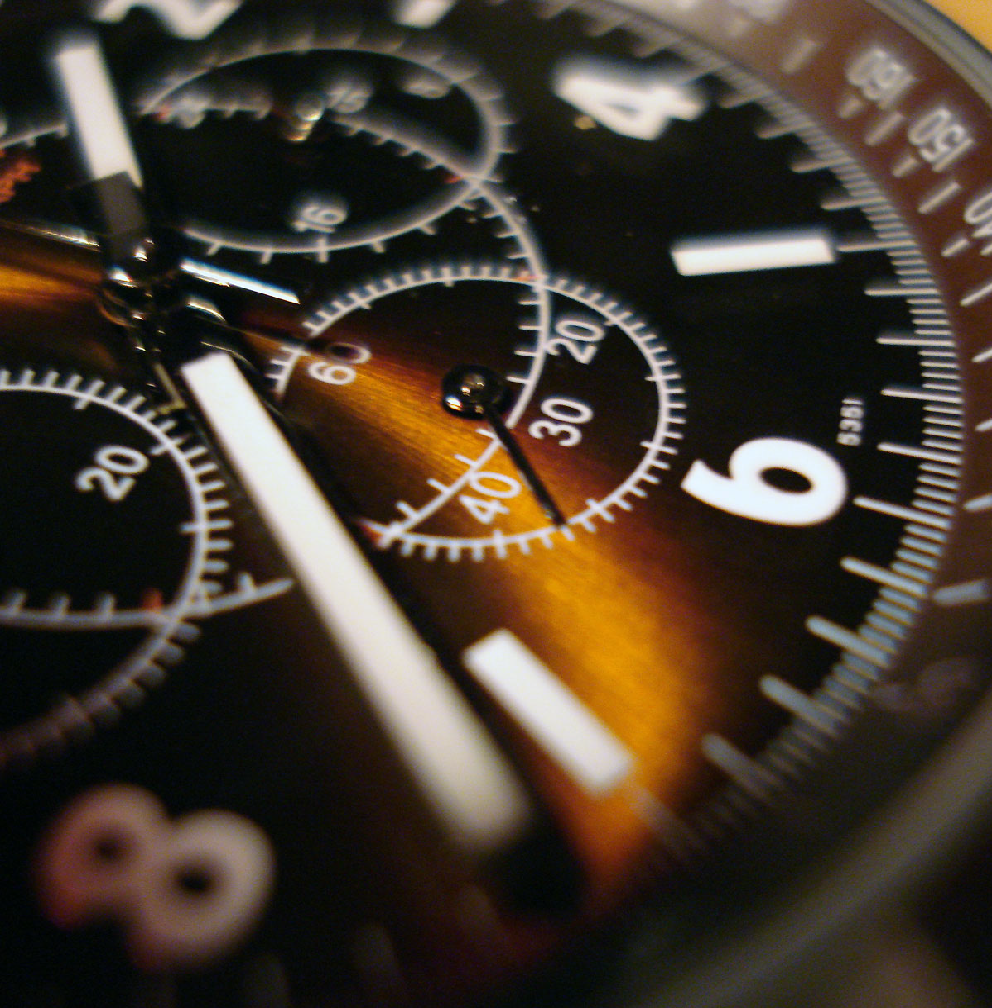 Connecting xGenius by VNC 
Guide & Slides corresponding to software ver. 2.3.13
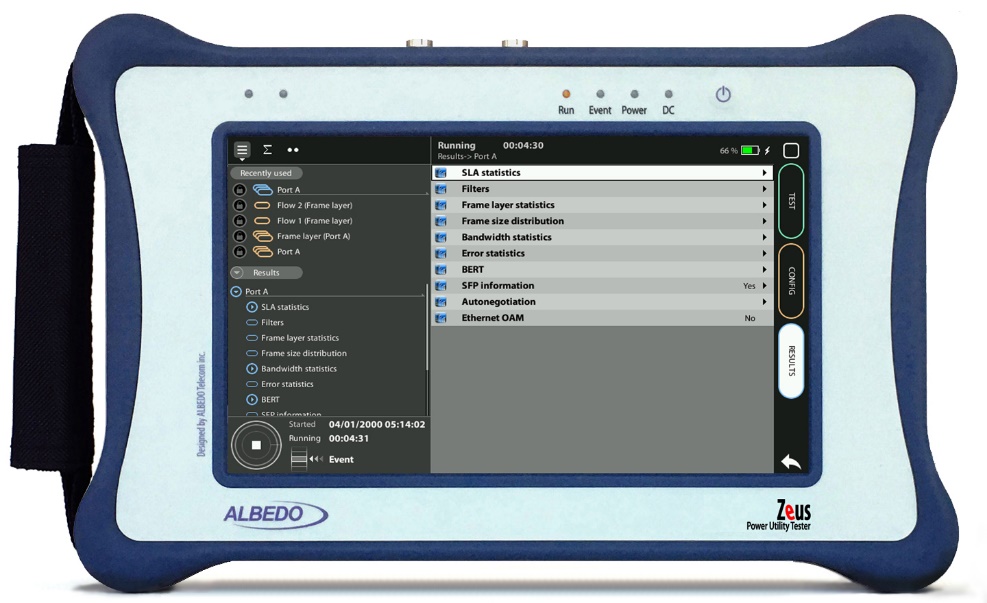 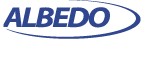 Zeus & xGenius
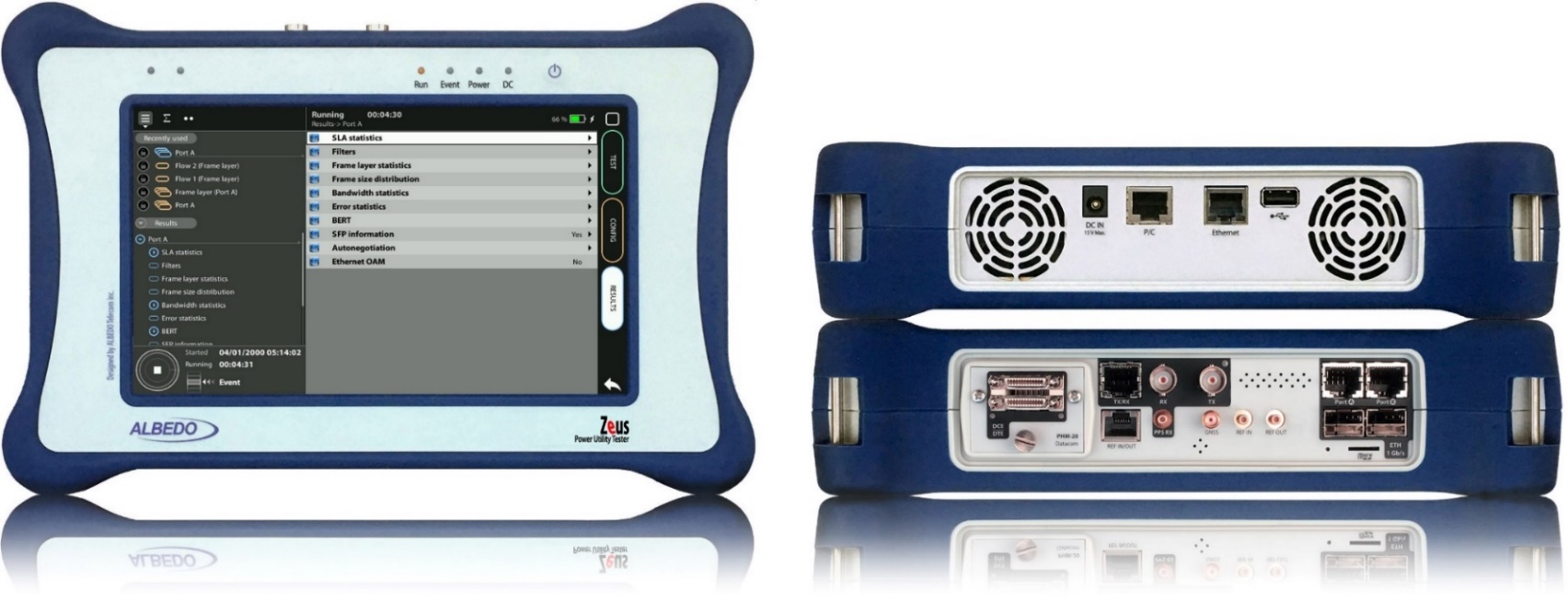 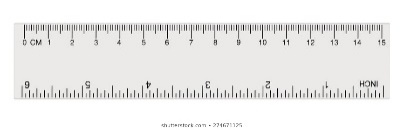 Zeus & xGenius provide deep insights to design, install, maintain, troubleshoot and engineer communications resources of  Mobile Operators, Power Utilities, Finace, Labs and R+D centers. The unit is able to verify Ethernet/IP, SyncE, PTP, GbE, IRIG-B, 1PPS, T1/E1, G703, Serial Datacom, C37.94, GOOSE, SV, MMS, Round-trip & One-way Delay tests at all interfaces. 
It also has a set of programmable filters to capture live data traffic at wire-speed
Interfaces & time References
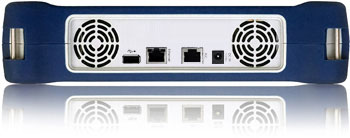 RJ45
The remote control application constitutes a remote graphical user interface that reproduces pixel by pixel the tester screen in virtually any remote device supporting the VNC protocol. This includes computers, smartphones and tablets.
The Traffic test
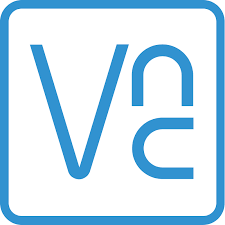 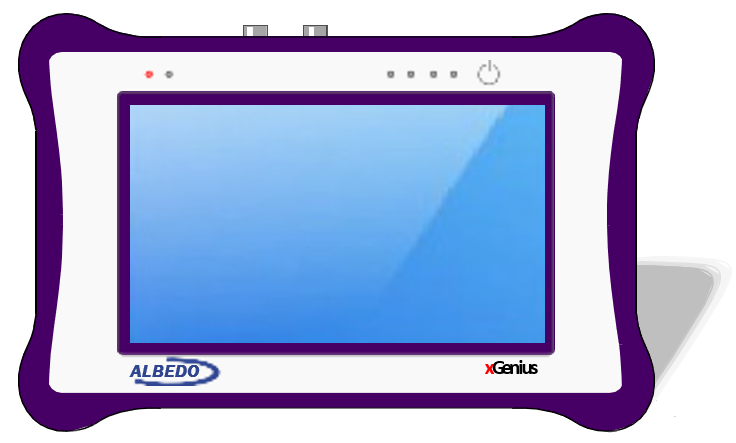 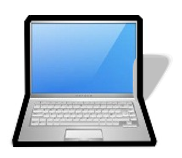 Ethernet
We are going to connect the xGenius directly to the laptop to operate it from Windows or any other host using VNC
Configure the Labtop
4
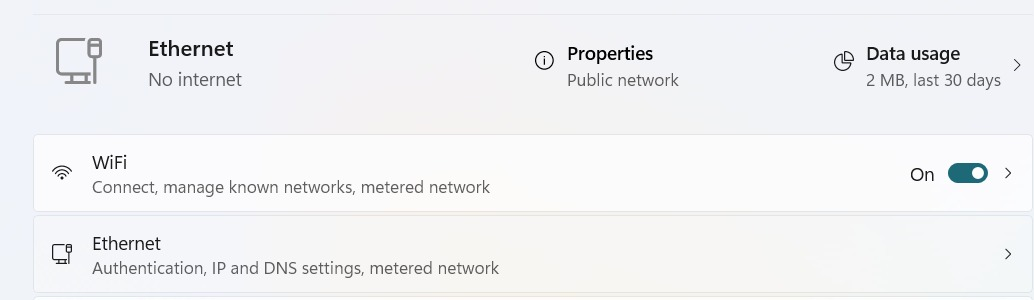 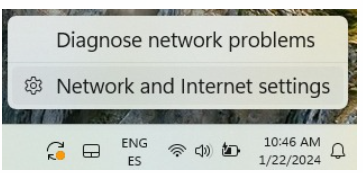 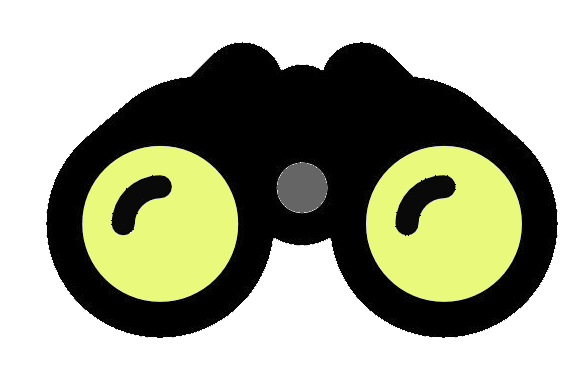 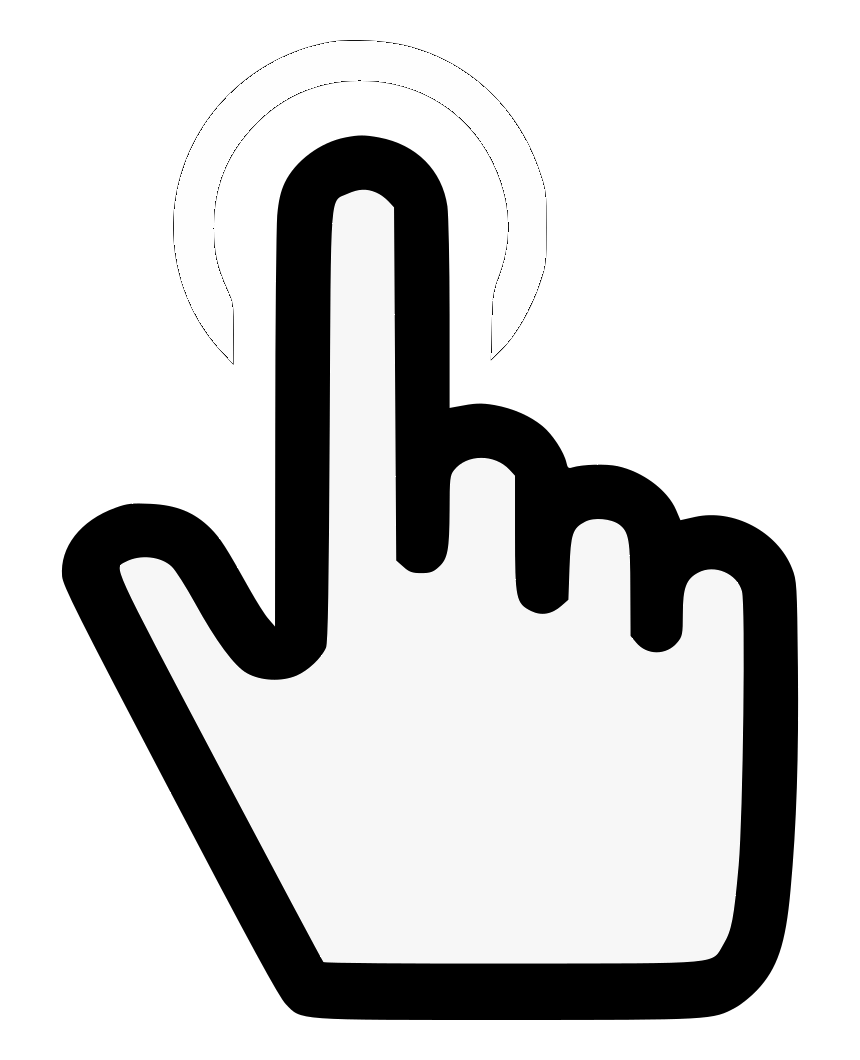 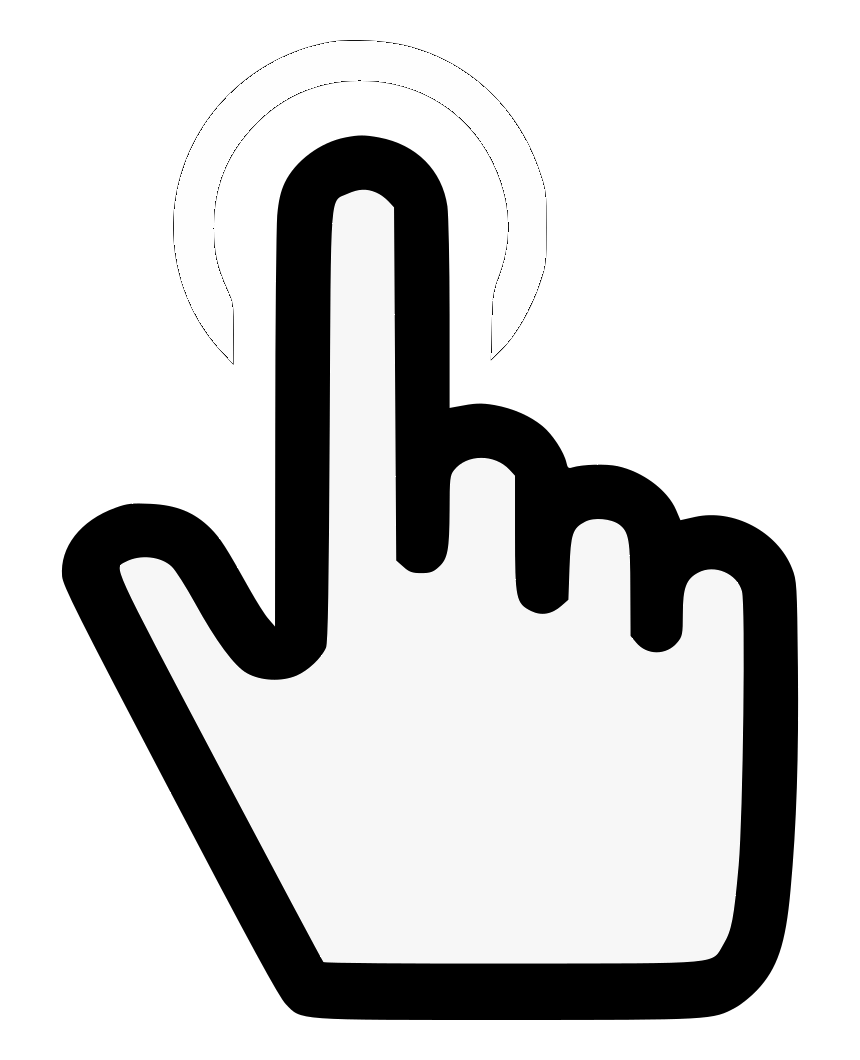 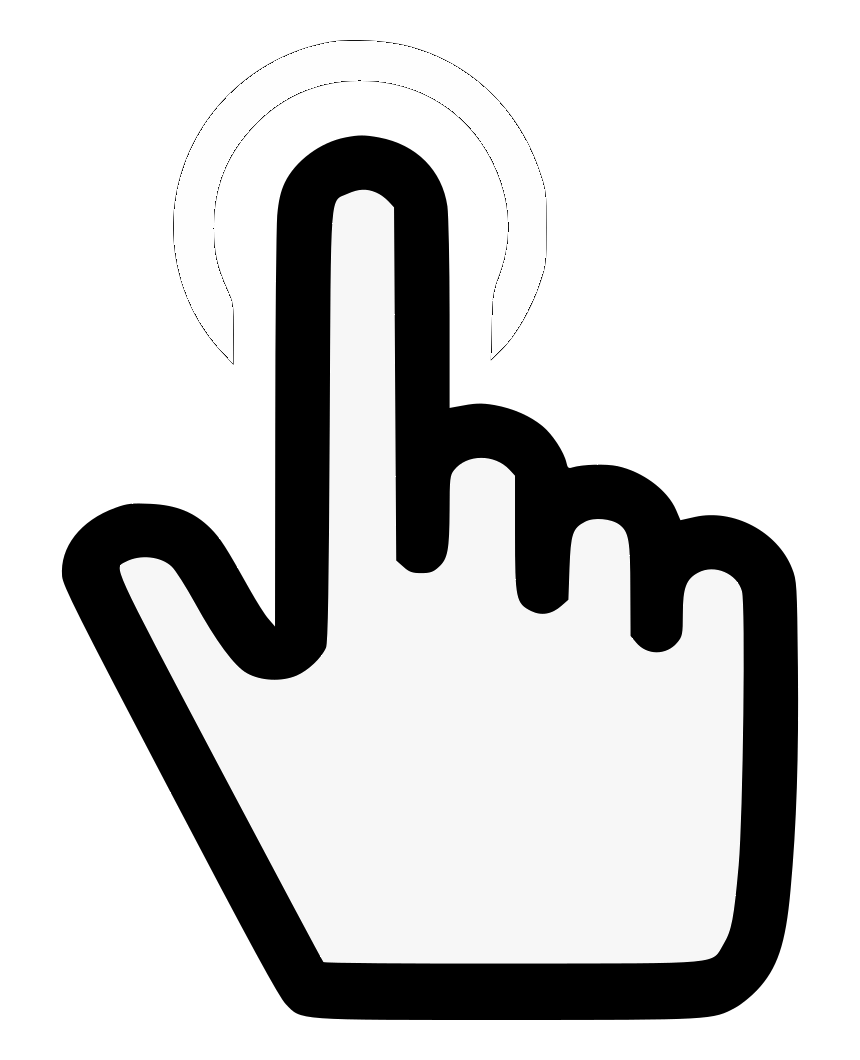 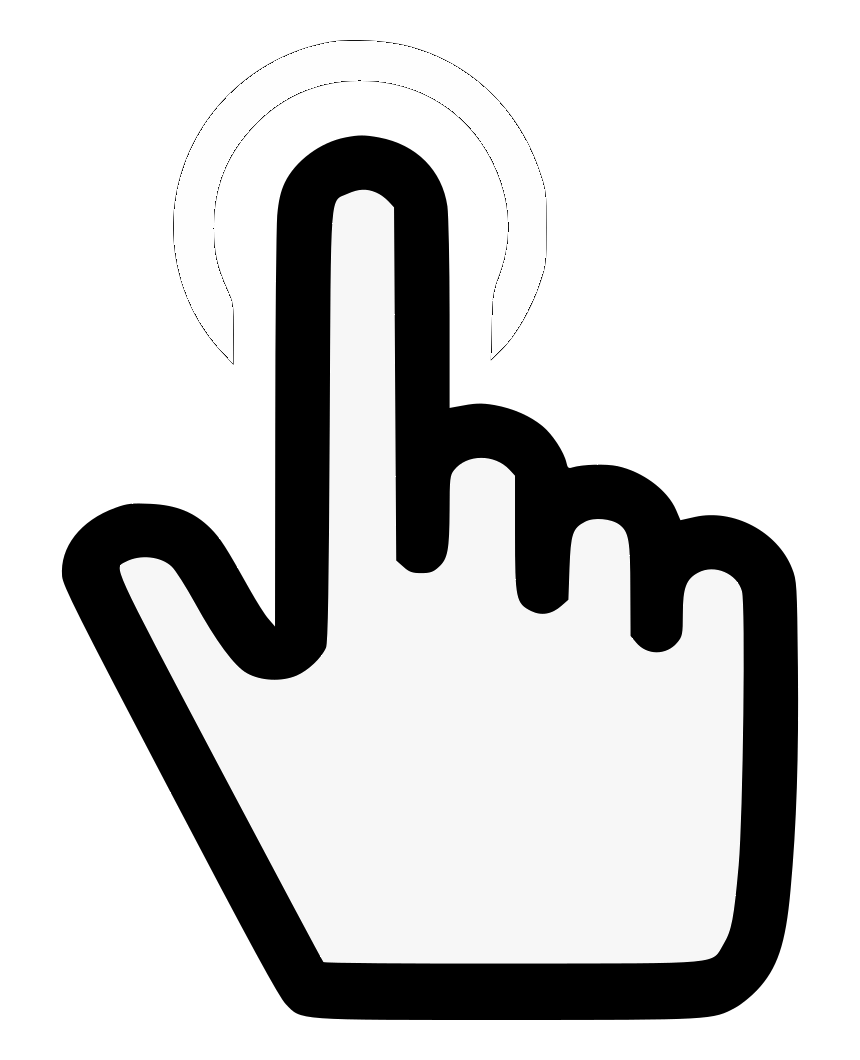 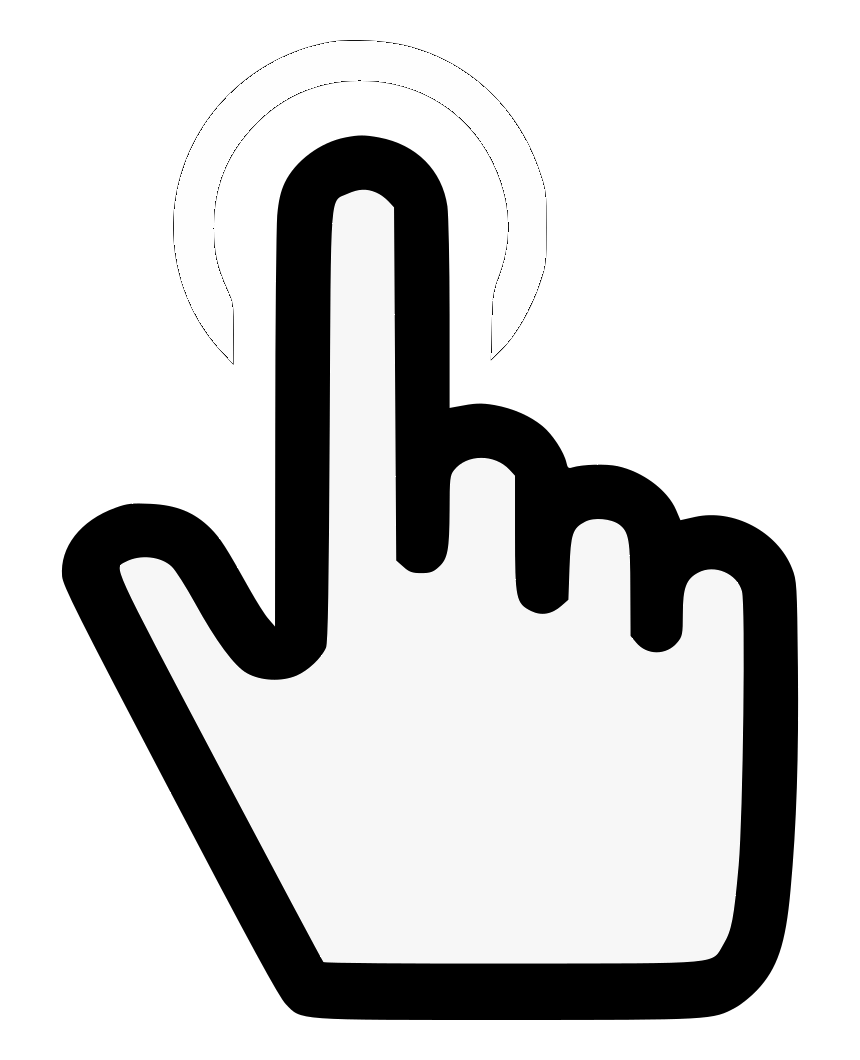 1
4
2
3
2
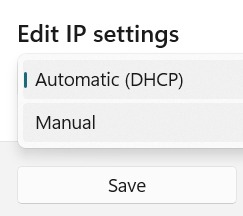 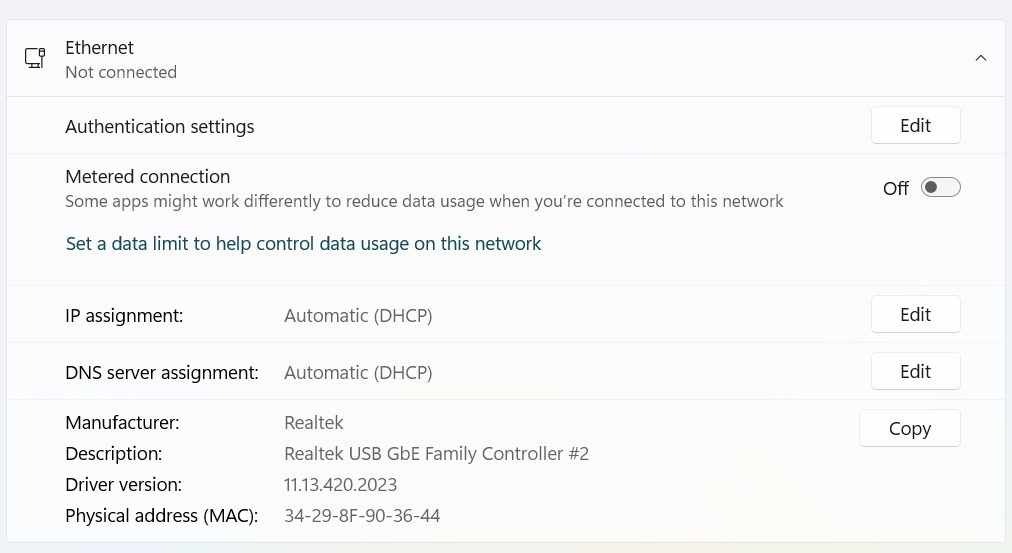 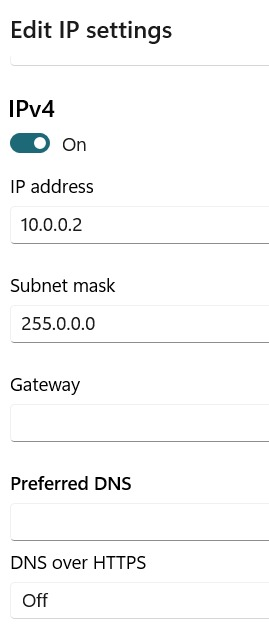 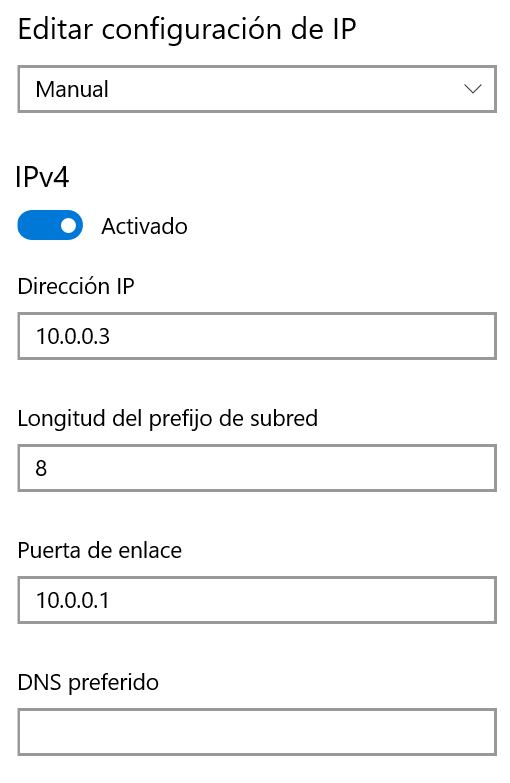 Select the Network in your labtop (Click right )
Network settings > Ethernet 
IP settings := Manual
Configure the IP address and the mask
Connecting the BNC cables to Port C
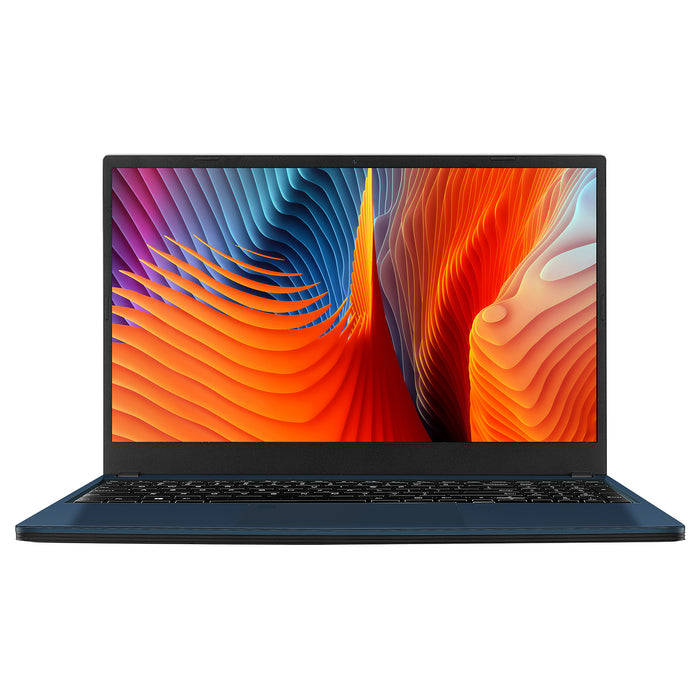 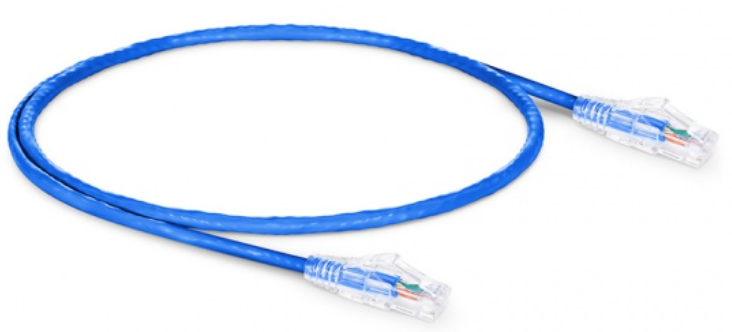 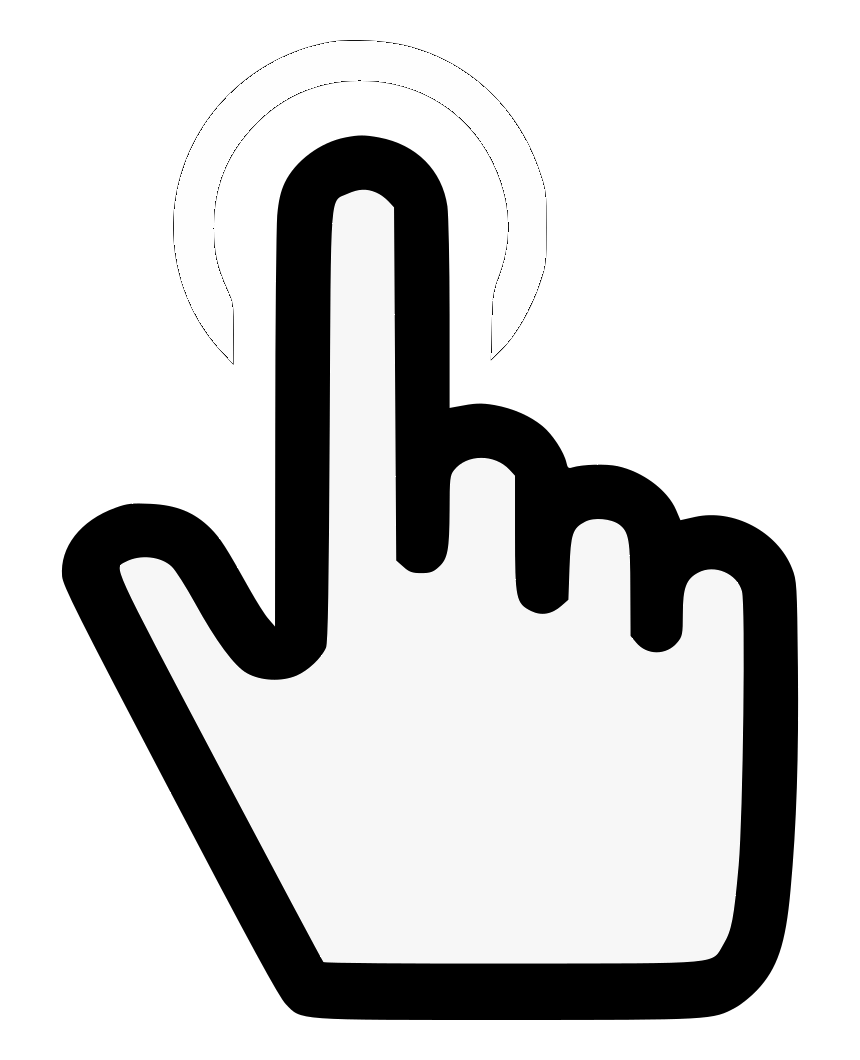 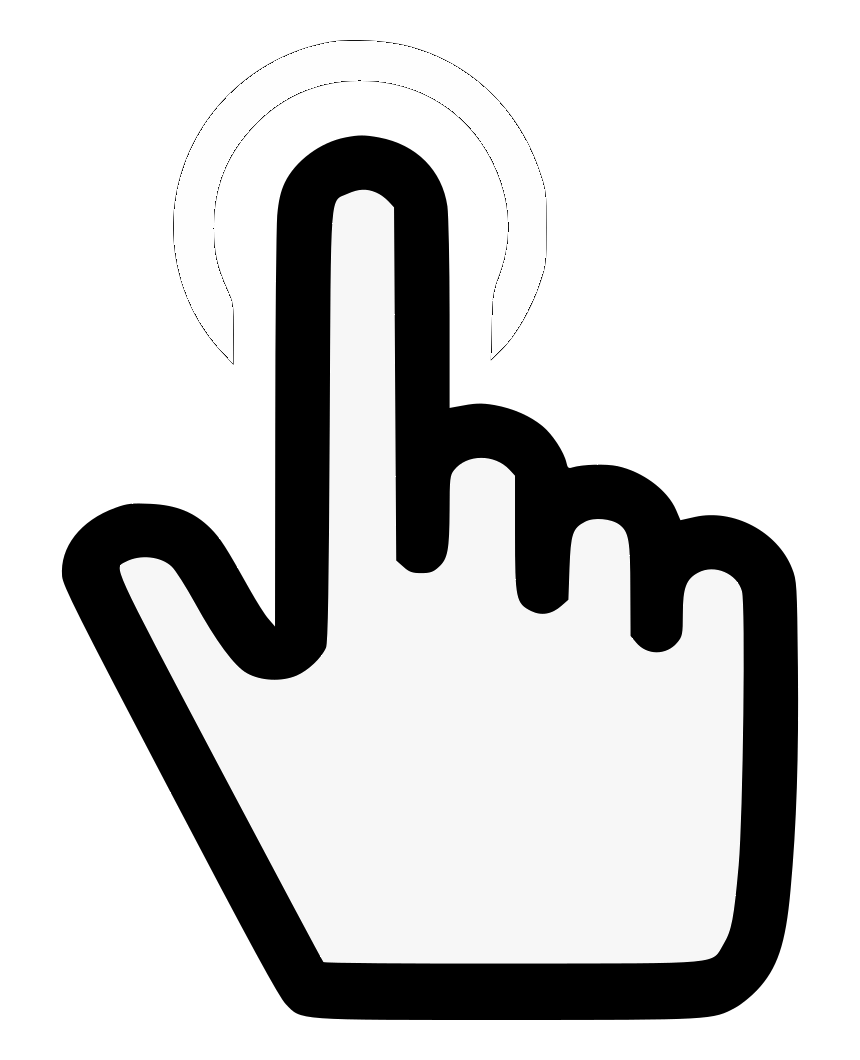 1
2
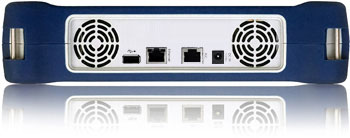 xGenius has a connector for the RJ45 cables
Connect the Cable to xGenius management Port
Connect the Cable to Laptop
Select the global operation mode
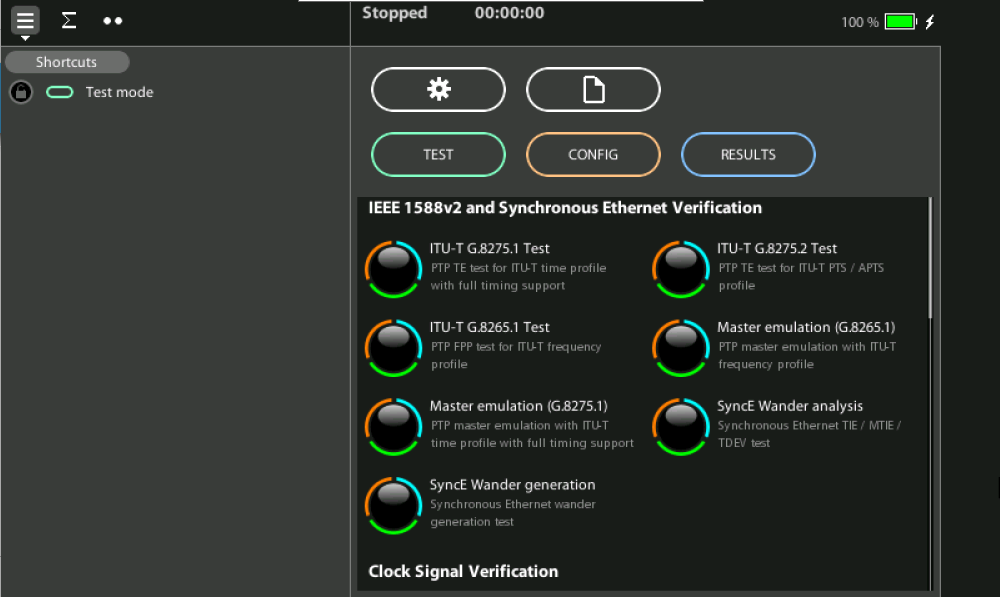 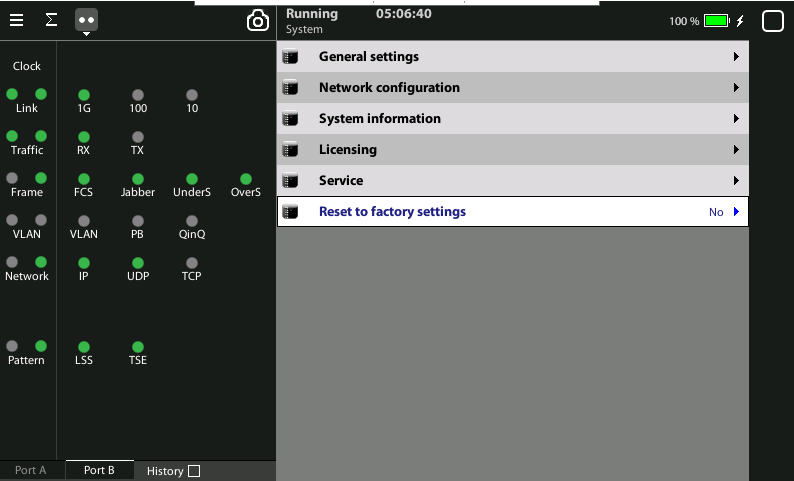 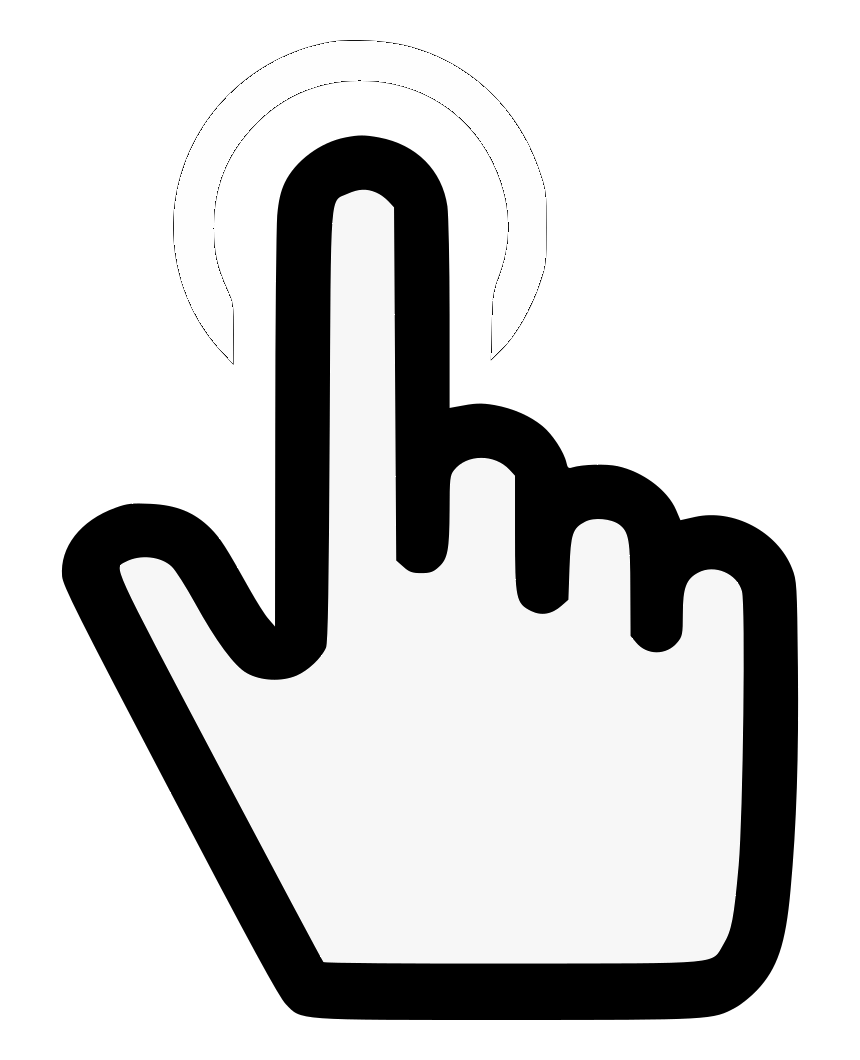 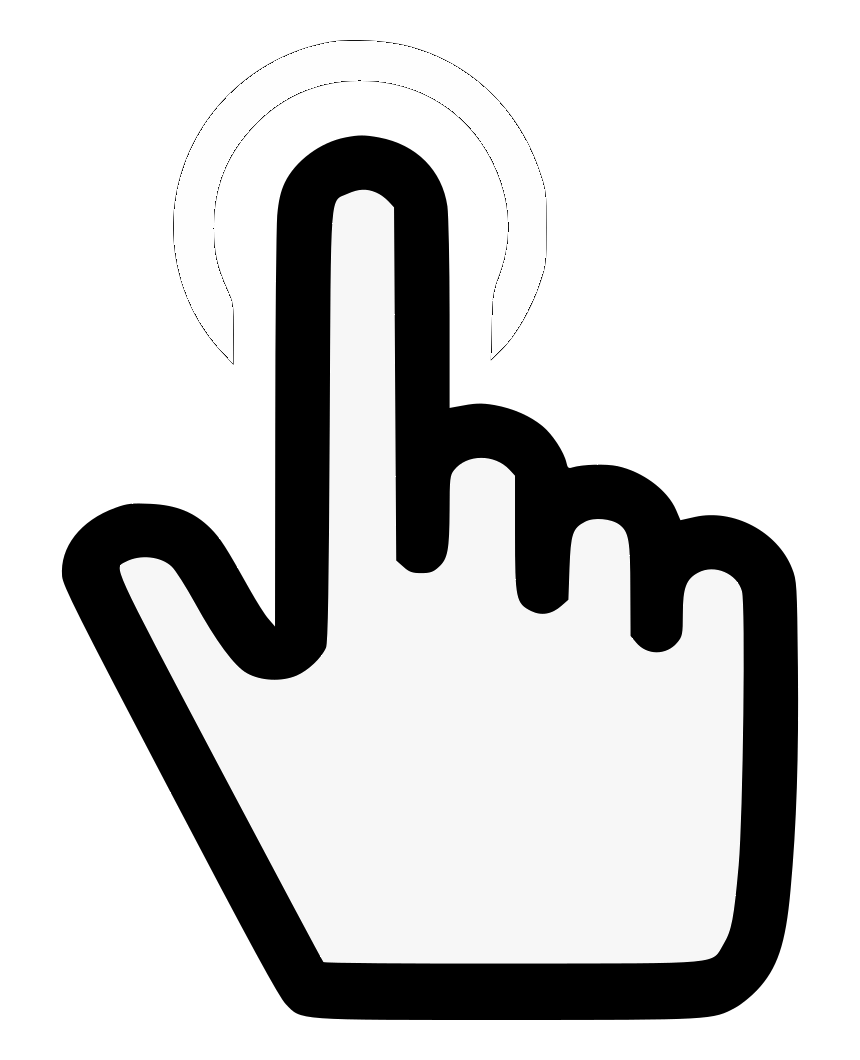 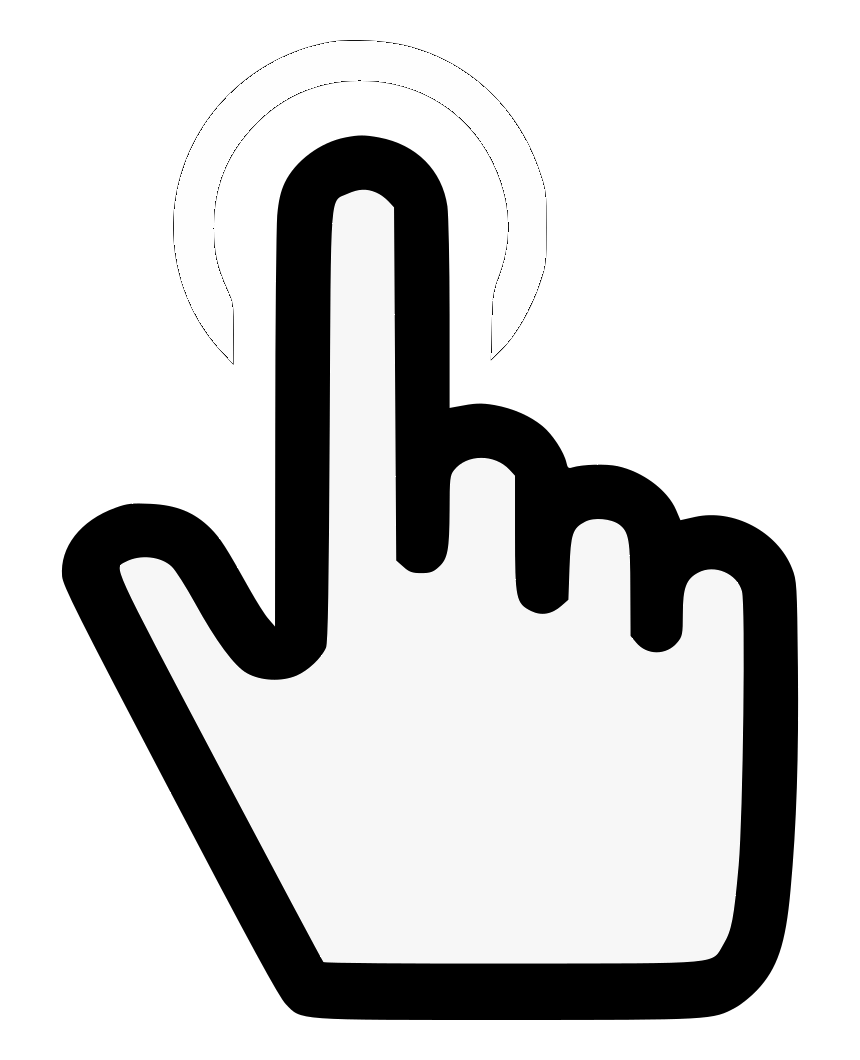 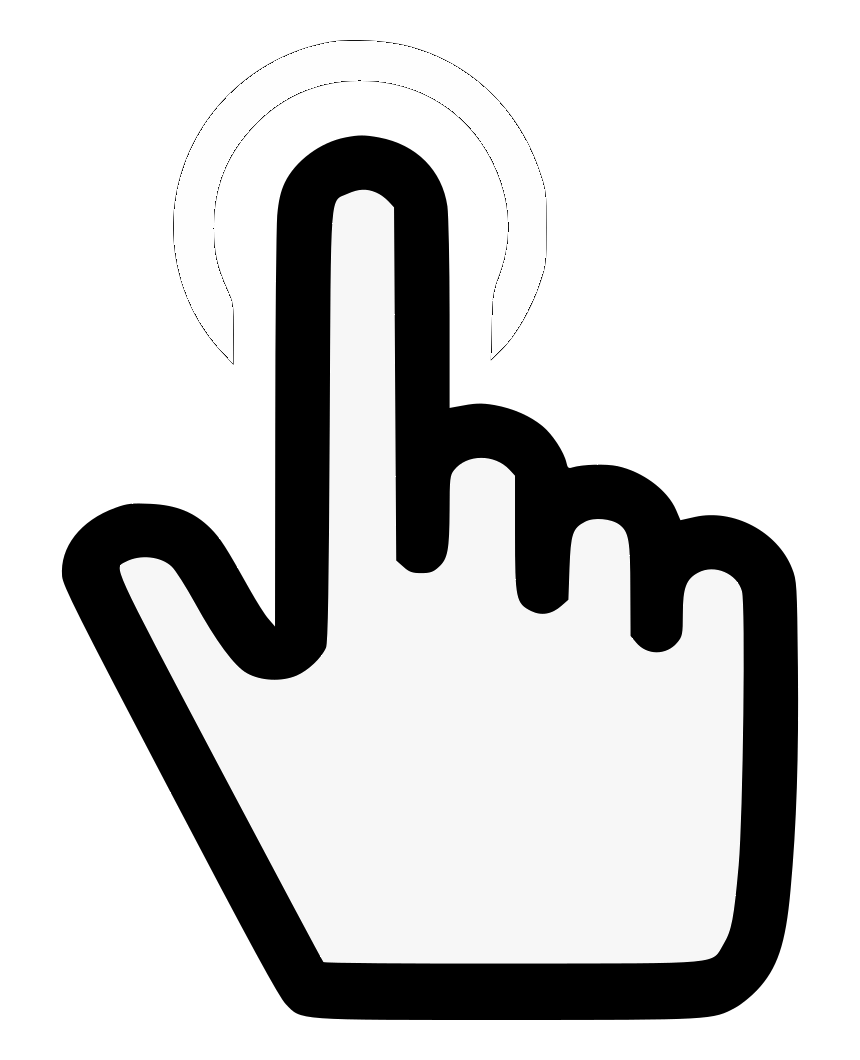 2
1
2
3
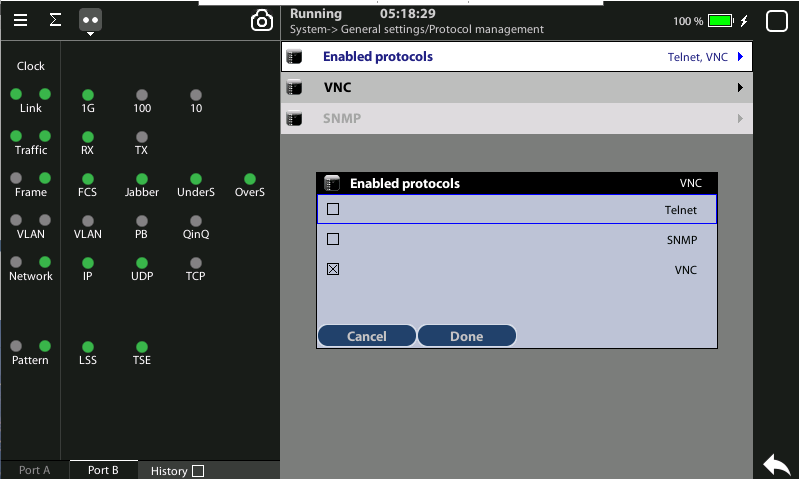 Home > [System] > Reset to factory settings := Yes
[System] > General settings > Protocol mng. > Enable protocols:= VNC
Enable VNC
Optionally, supply a password with Remote control password.
Assure that the labtop and the tester have configured two different IP address
Configure xGenius IP address
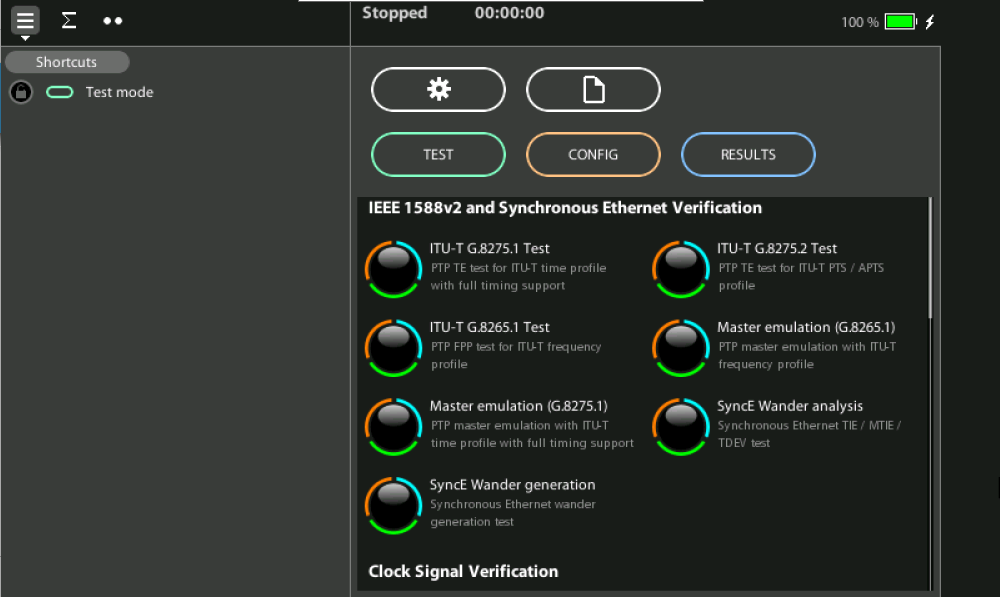 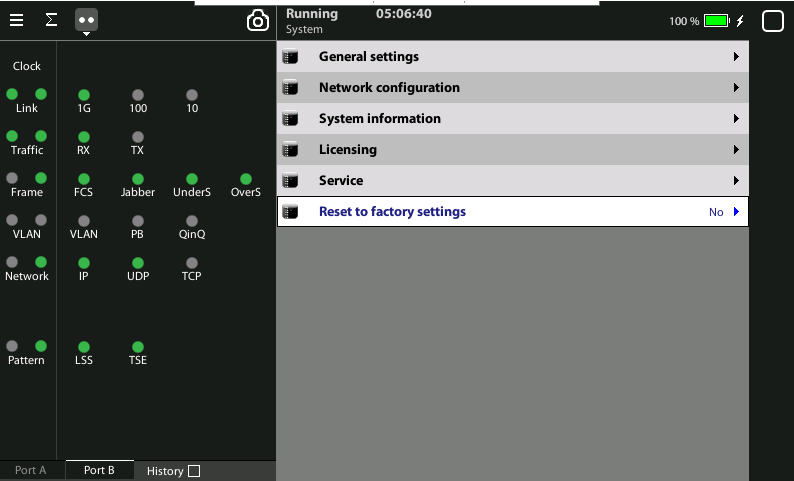 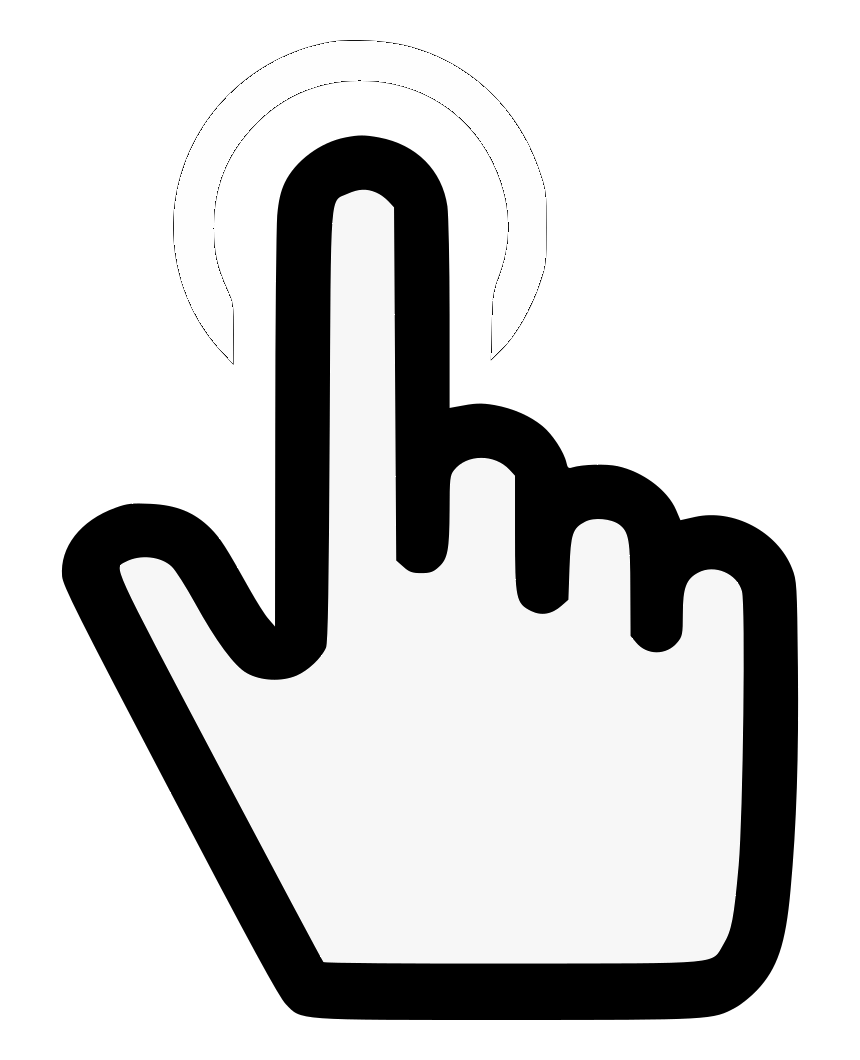 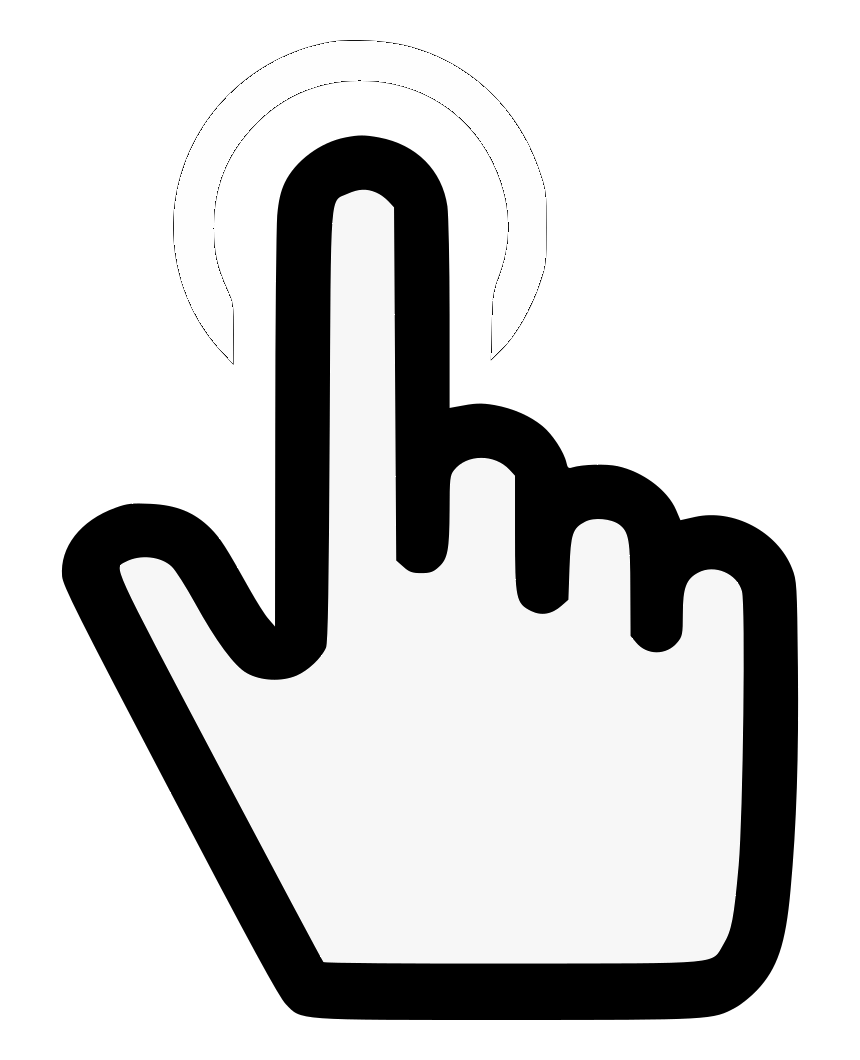 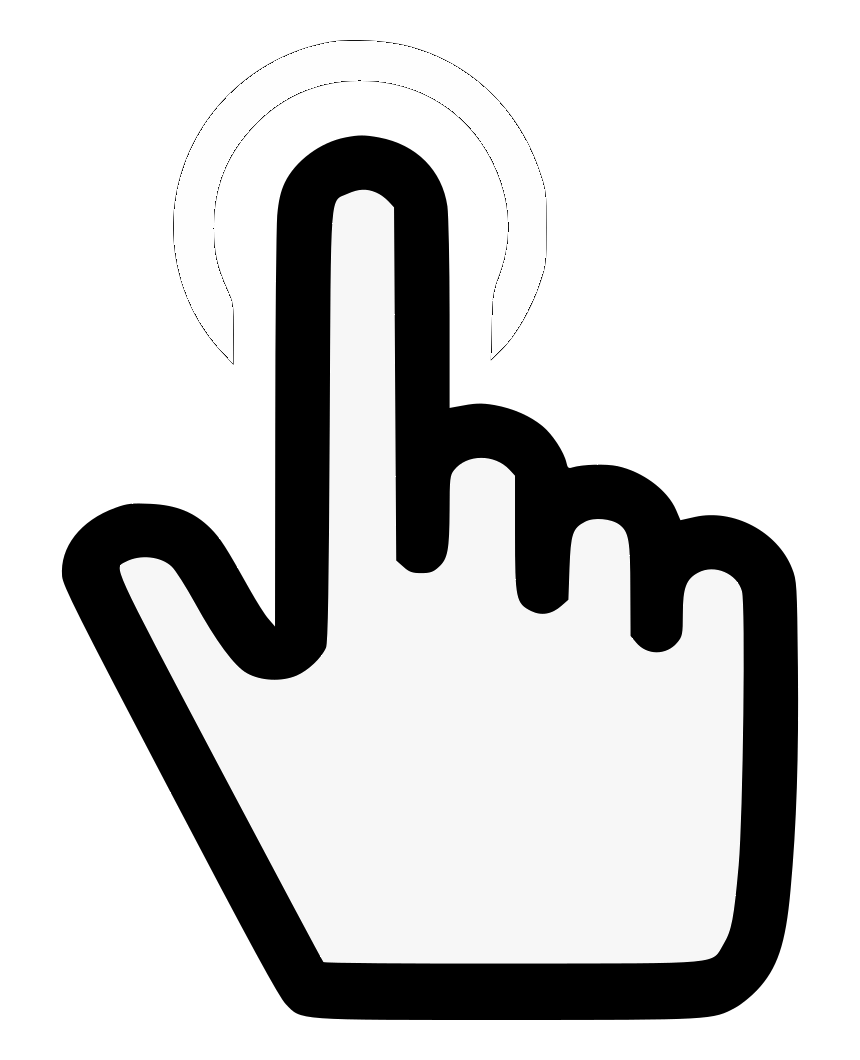 1
1
2
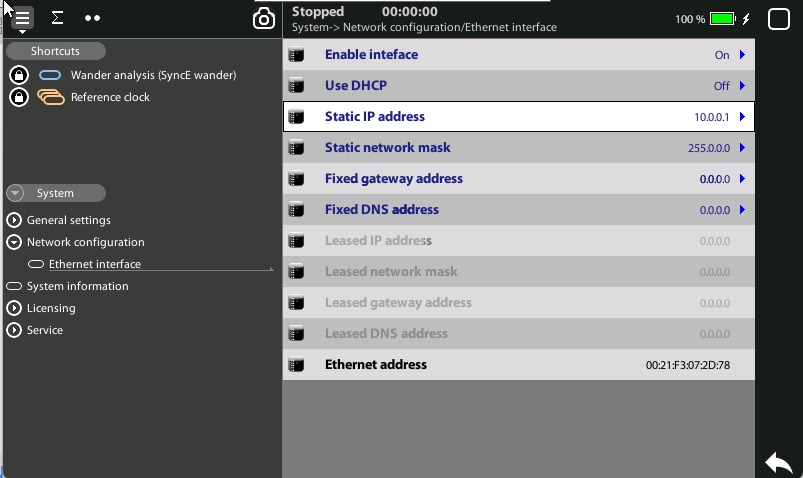 [System] > Network Configration > Ethernet i/f > Static IP address := 10.0.0.1
Write the IP address associated with the xGenius to be used by the VNC host
Verify the connection with PING
4
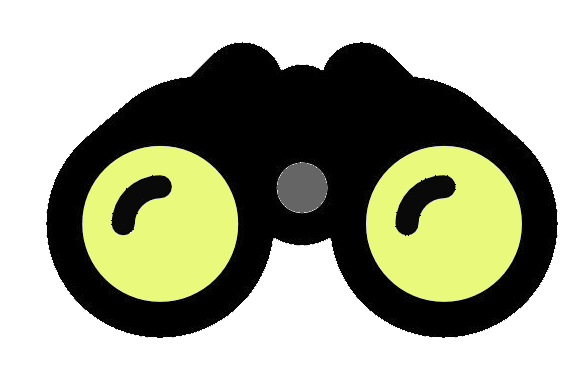 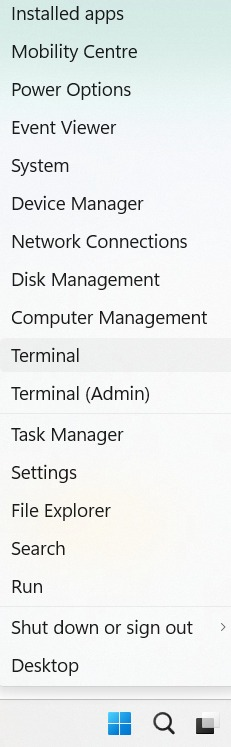 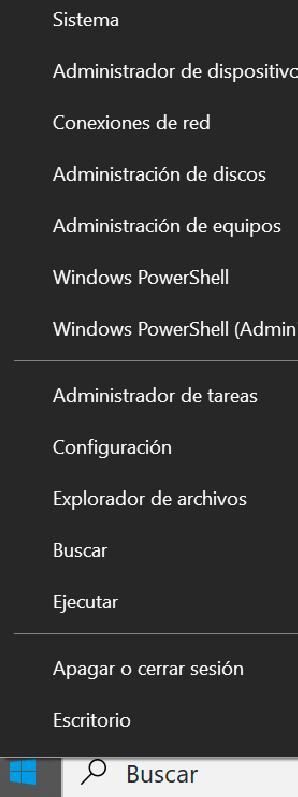 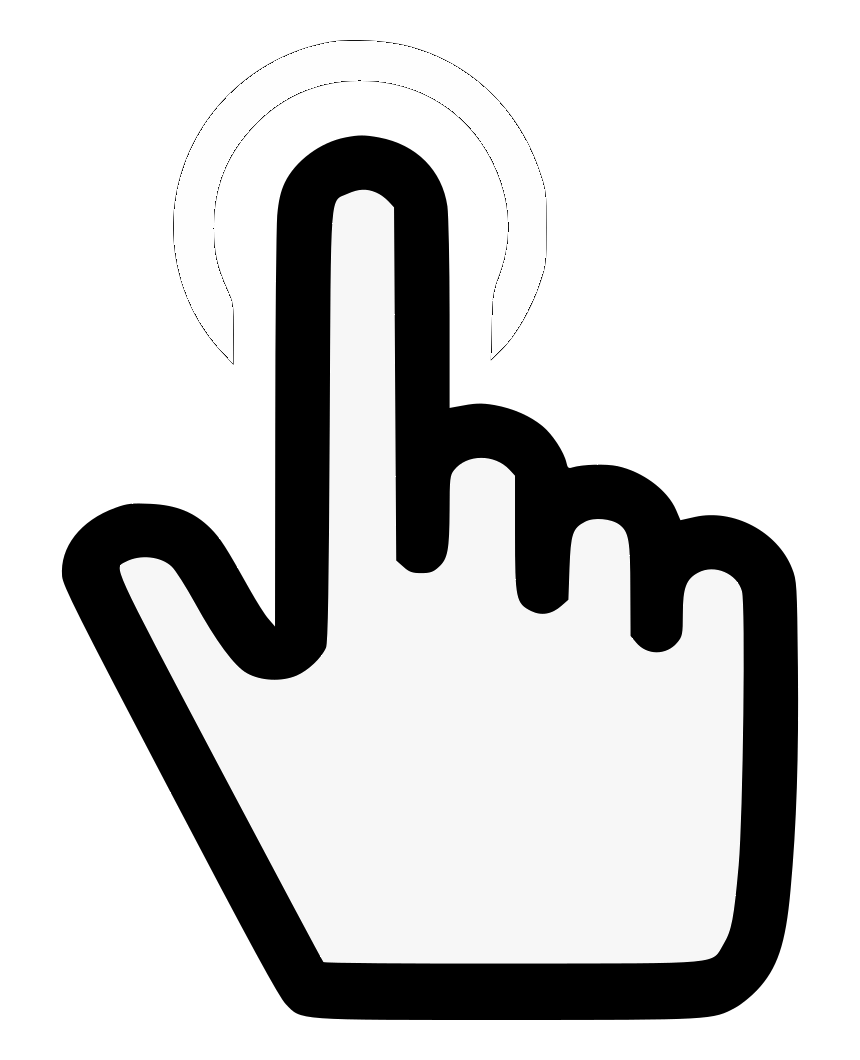 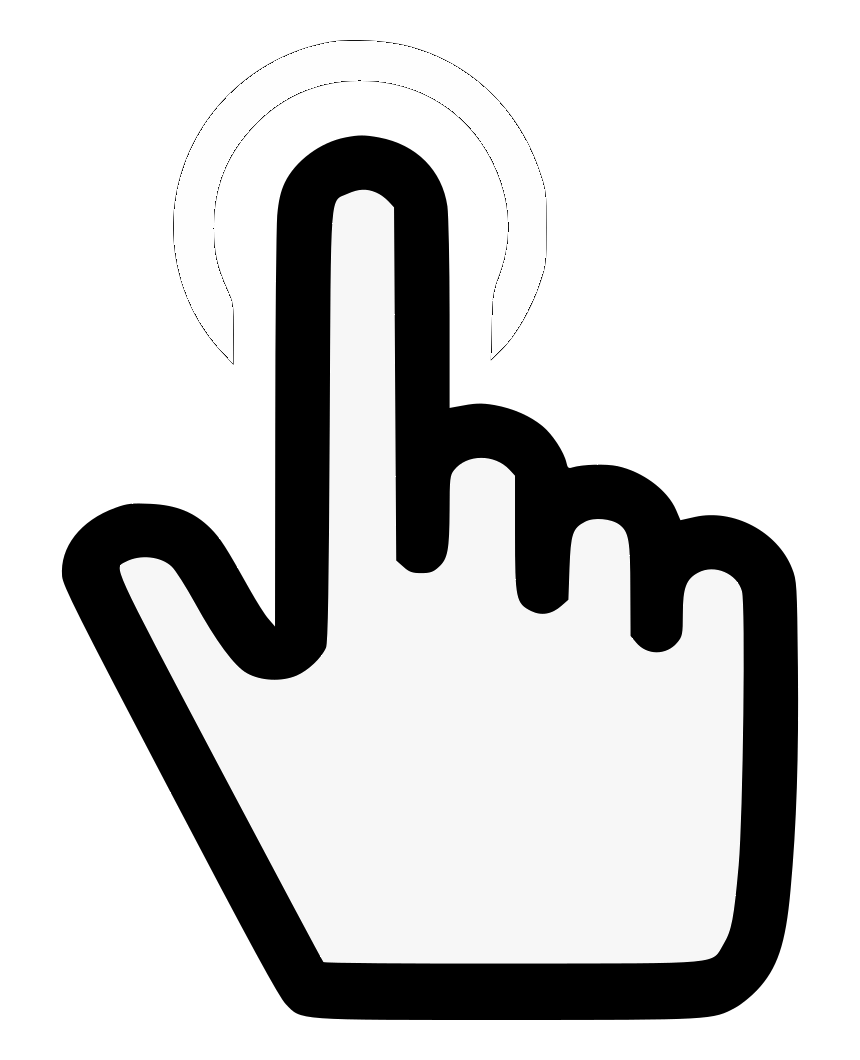 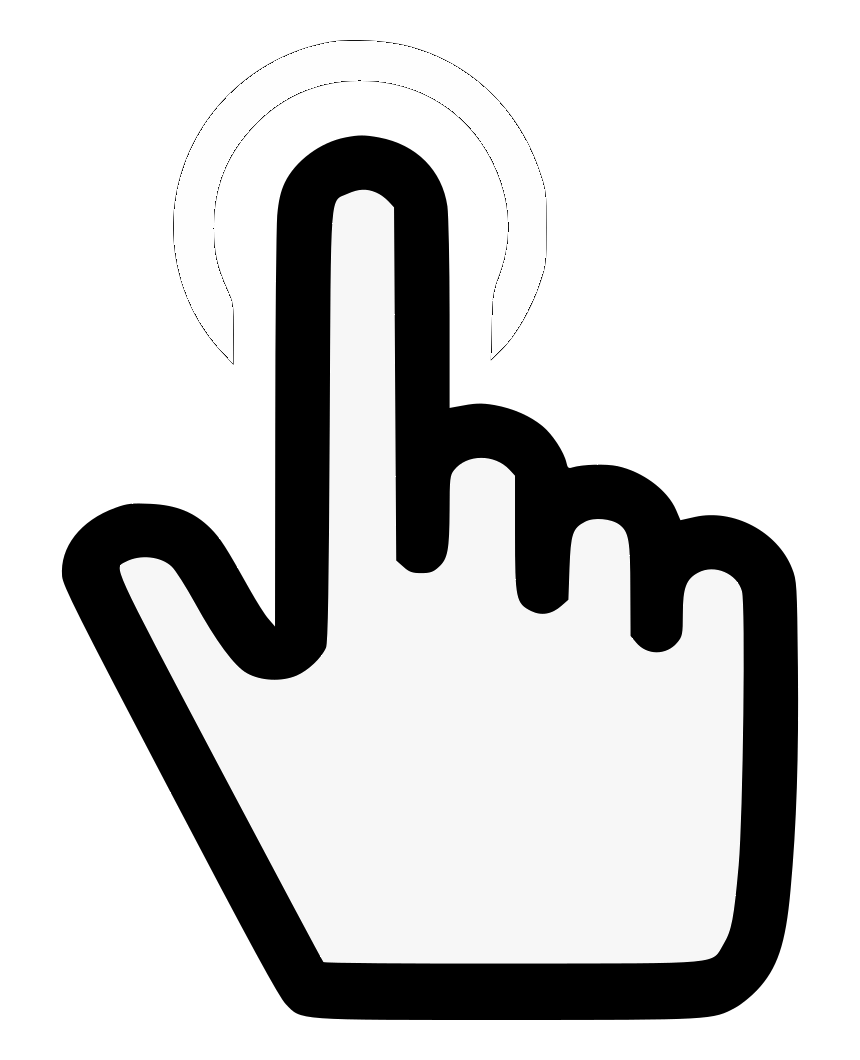 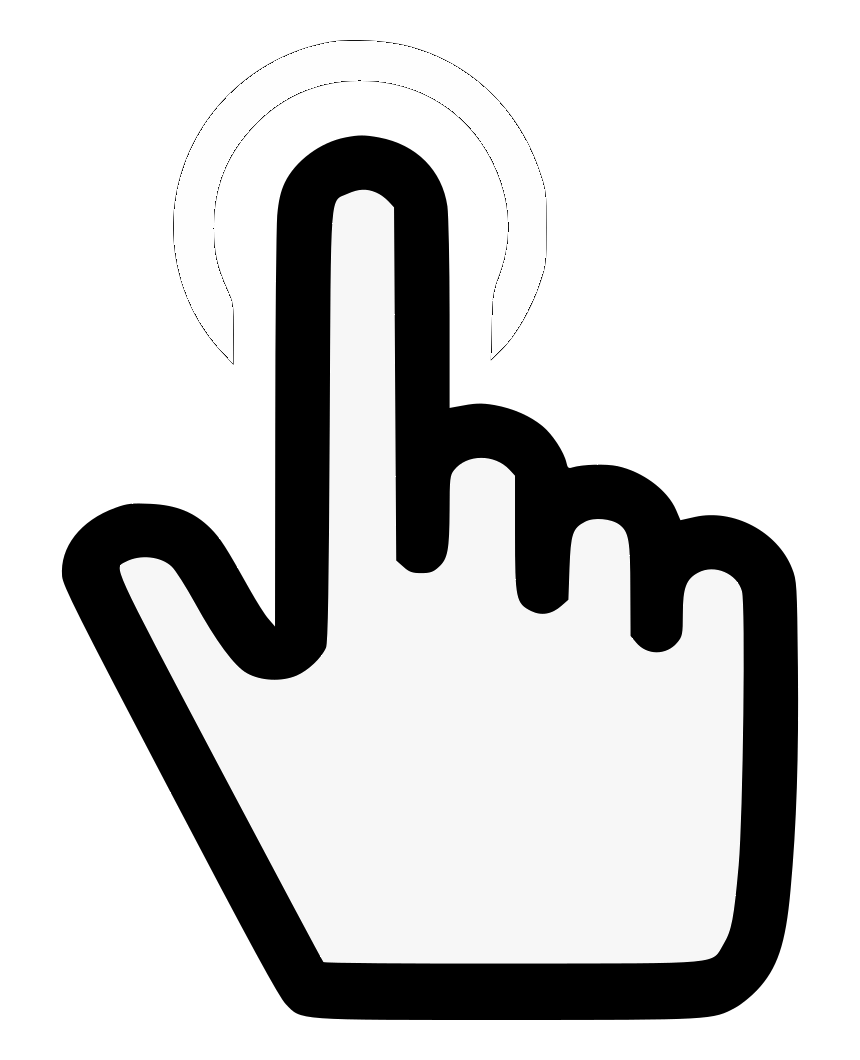 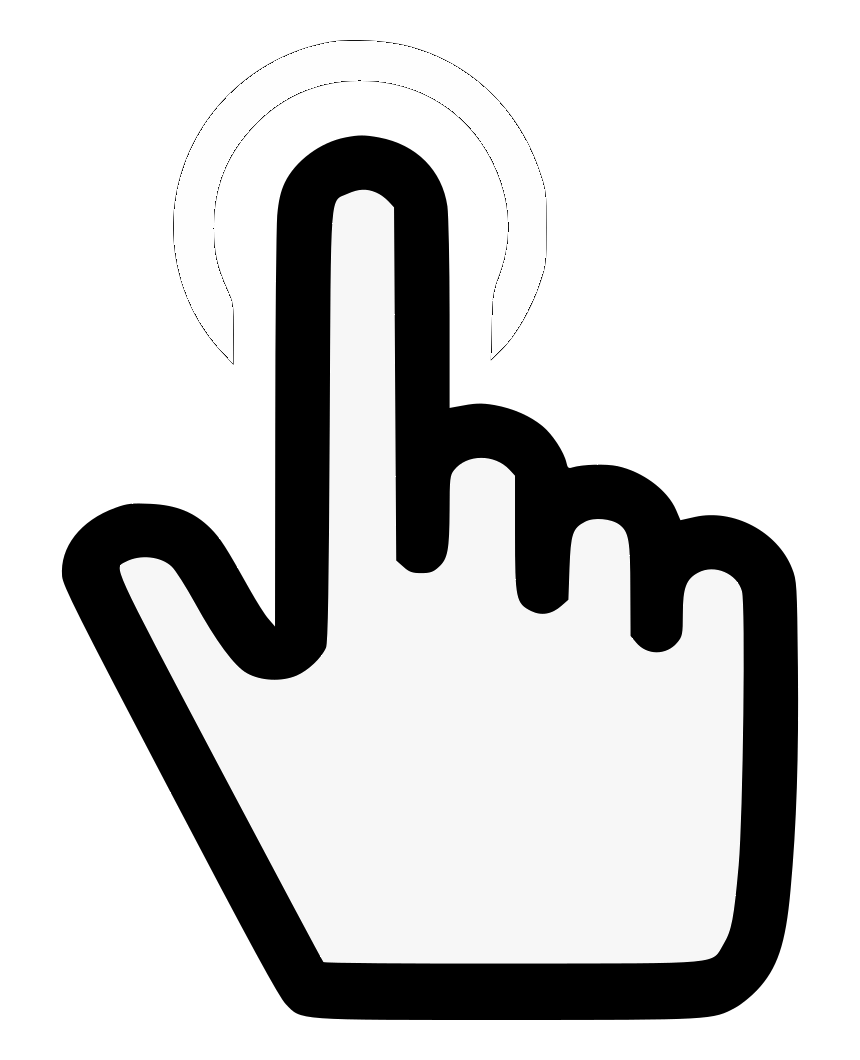 1
2
3
1
2
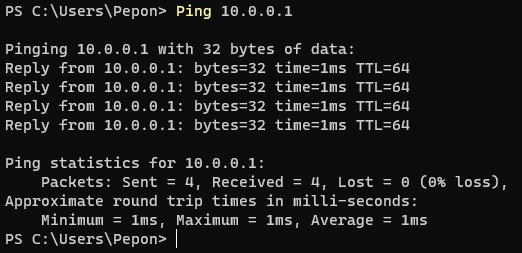 Windows > Right clock 
Select Terminal
Ping 10.10.10.1 addres of xGenius
Verify the connection and the statistics
At the laptop run VNC
2
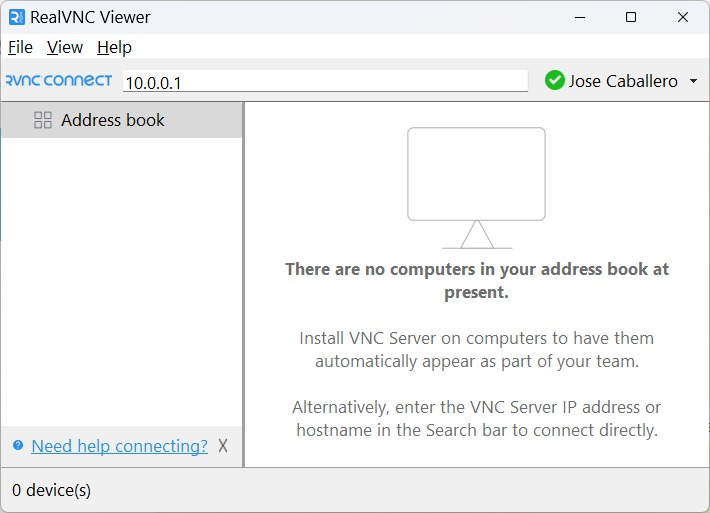 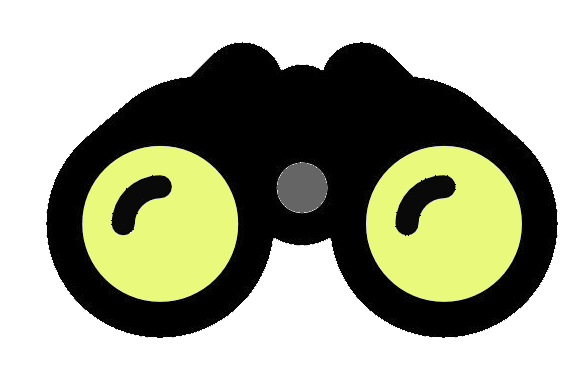 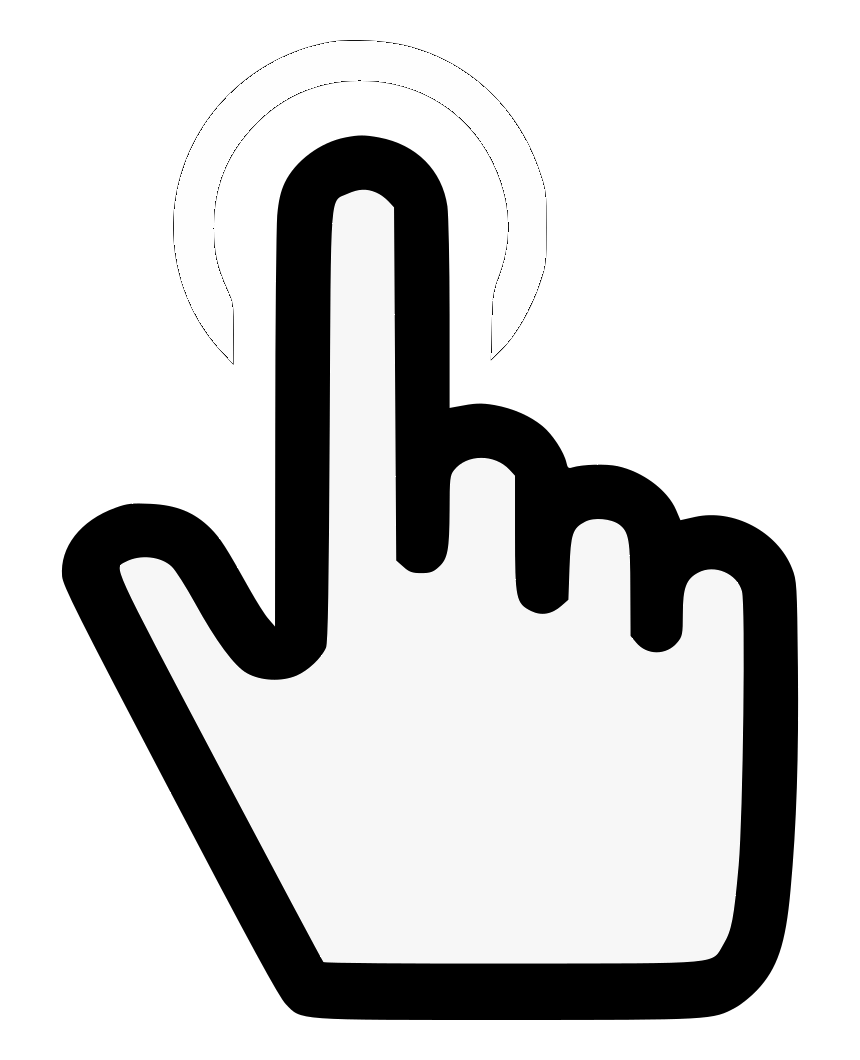 2
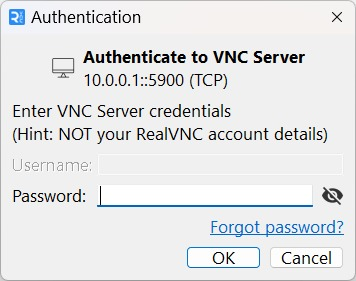 In the labtop, run VNC and the enter the IP address of xGenius 
Enther password* if you are using it, otherwise press OK(*) it can configured in Remote control password
Navigate a use the xGenius from the Labtop
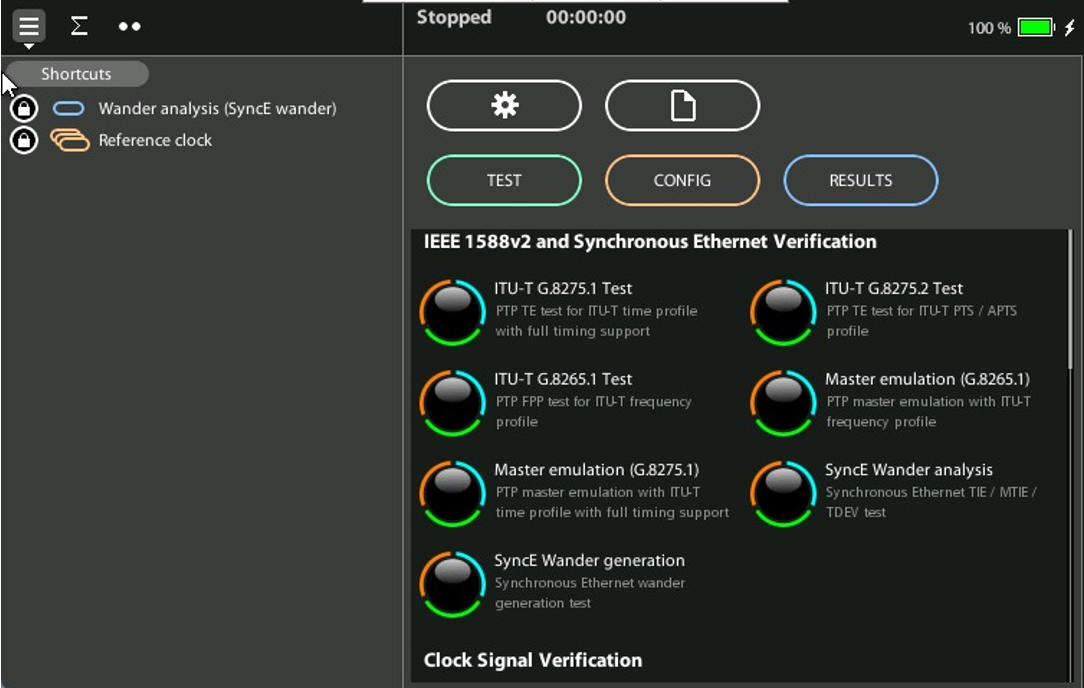 The configuration can be extended to the internet to control the tester remotely
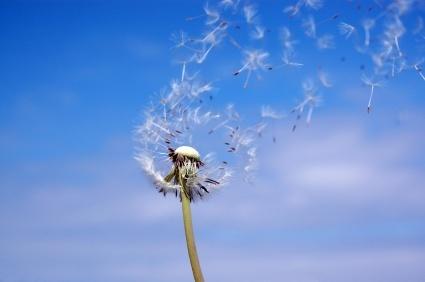 That’s all
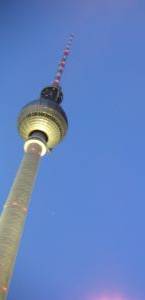 www.albedotelecom.com
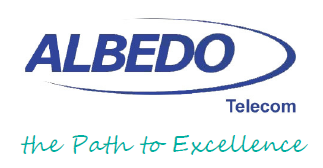